Université hassan II - Casablanca
Faculté des Sciences Aïn Chock

Travaux pratiques de Chimie descriptive
SMC3
Manipulation N°1 : Dosage d’un mélange de baryum et de fer ferrique.

Manipulation N°2 : Dosage du calcium dans l’eau d’alimentation  d’une ville.

Manipulation N°3 : Préparation et analyse du sel de Mohr .
Manipulation N°1 : Dosage d’un mélange de baryum et de fer ferrique.
Expérience
Solution So contenant  
du Ba2+ et du Fe3+.
Dosage des ions Ba2+
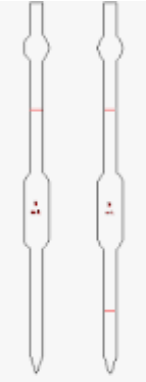 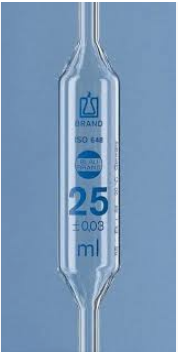 Pipette, burette
Burette
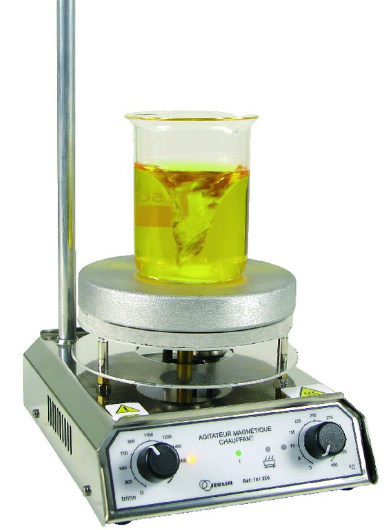 20 
ml
20 ml = volume précis
Solution  So
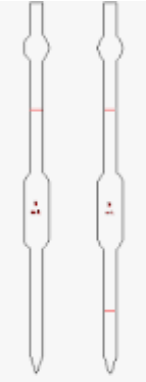 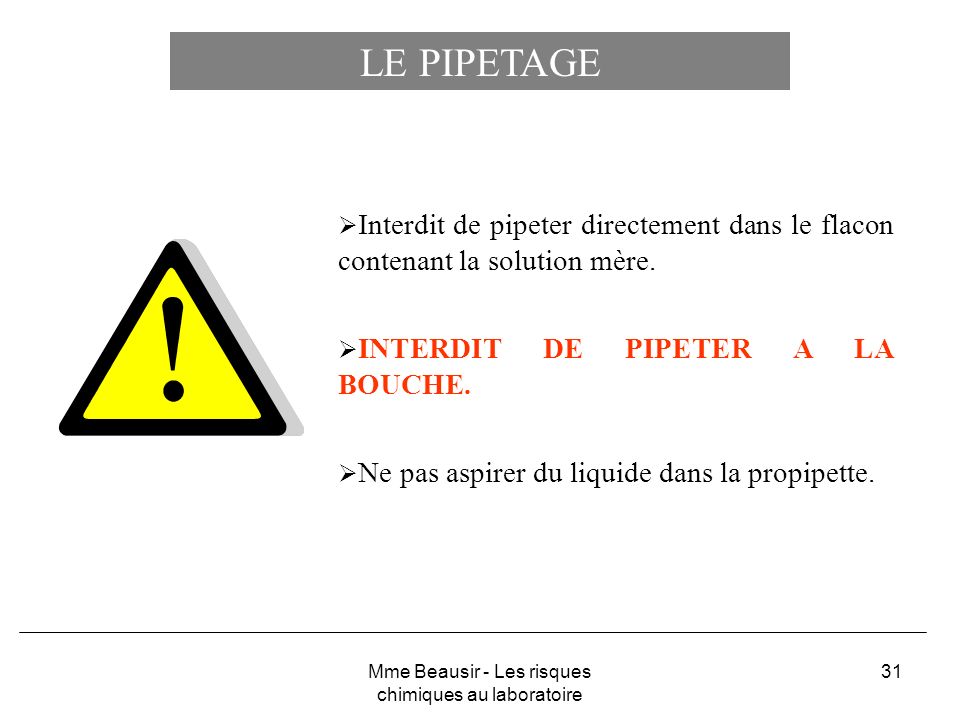 Manipulation N°1 : Dosage d’un mélange de baryum et de fer ferrique.
Expérience
Solution So contenant  
du Ba2+ et du Fe3+.
Dosage des ions Ba2+
+ 20 ml d’eau distillée, + 10 cc de HCl  conc.
2
3
Pipette, burette
porter à ébullition
Burette
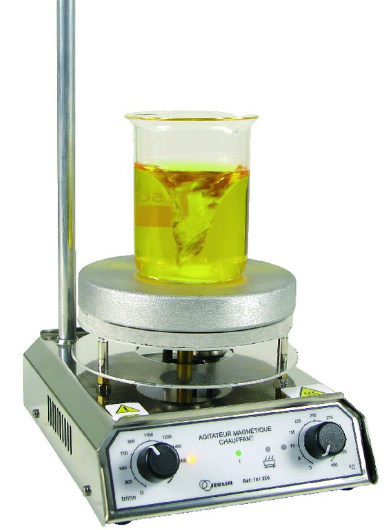 4
+ 5 cc   H2SO4 6N
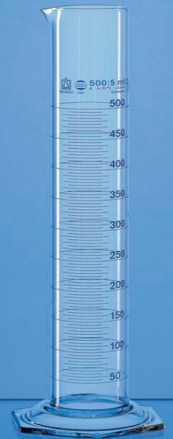 pKs (BaSO4)= 9,9
volumes non précis
éprouvette
20 ml = volume précis
Solution  So
poursuivre ébullition
10 min
5
Précipité blanc: BaSO4
Filtration sur Verre fritté
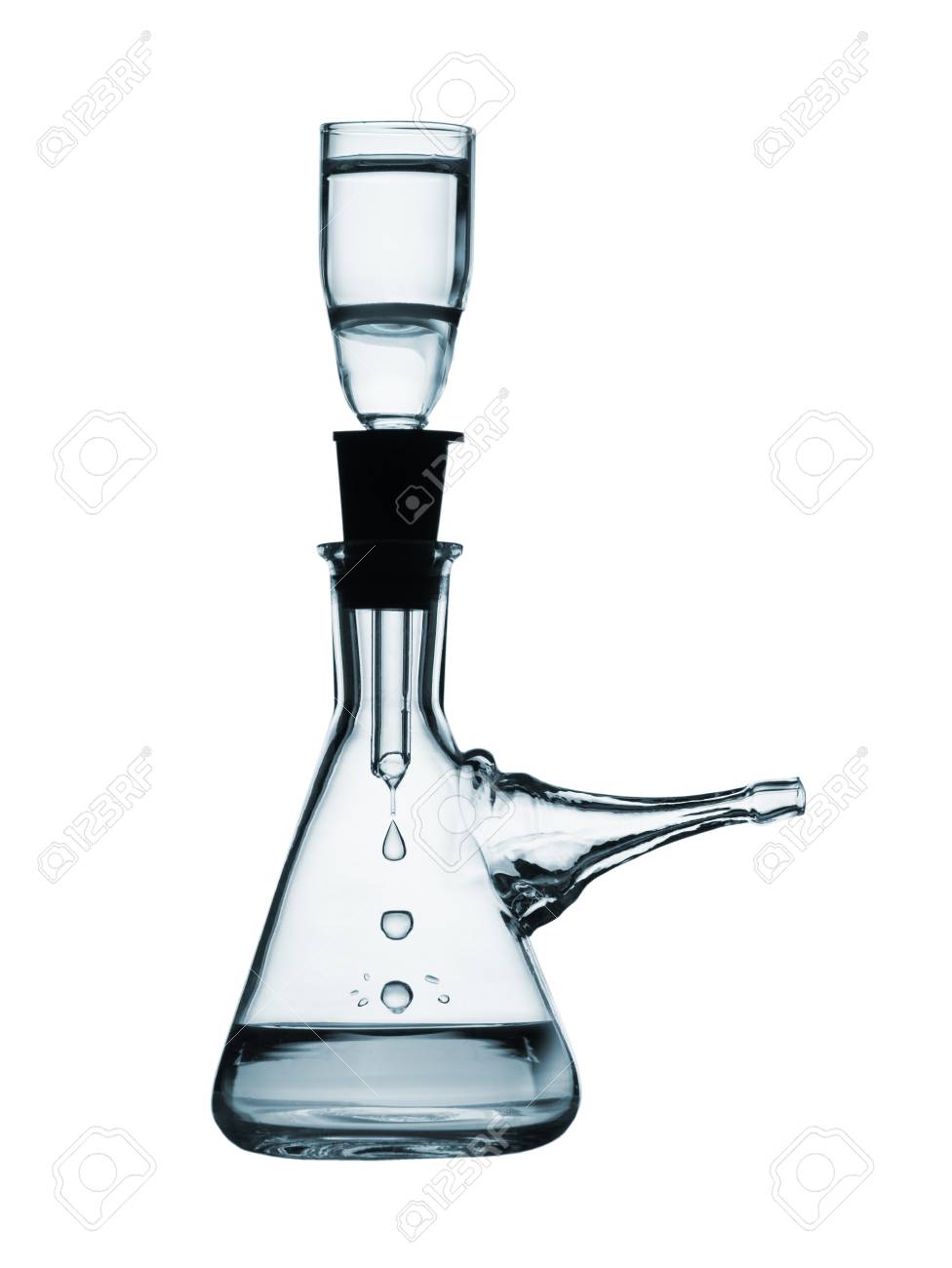 Précipité :BaSO4
Peser le verre fritté sec et vide
6
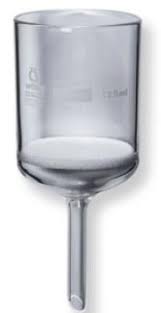 Verre fritté
Fiole à vide
Filtration sur Verre fritté
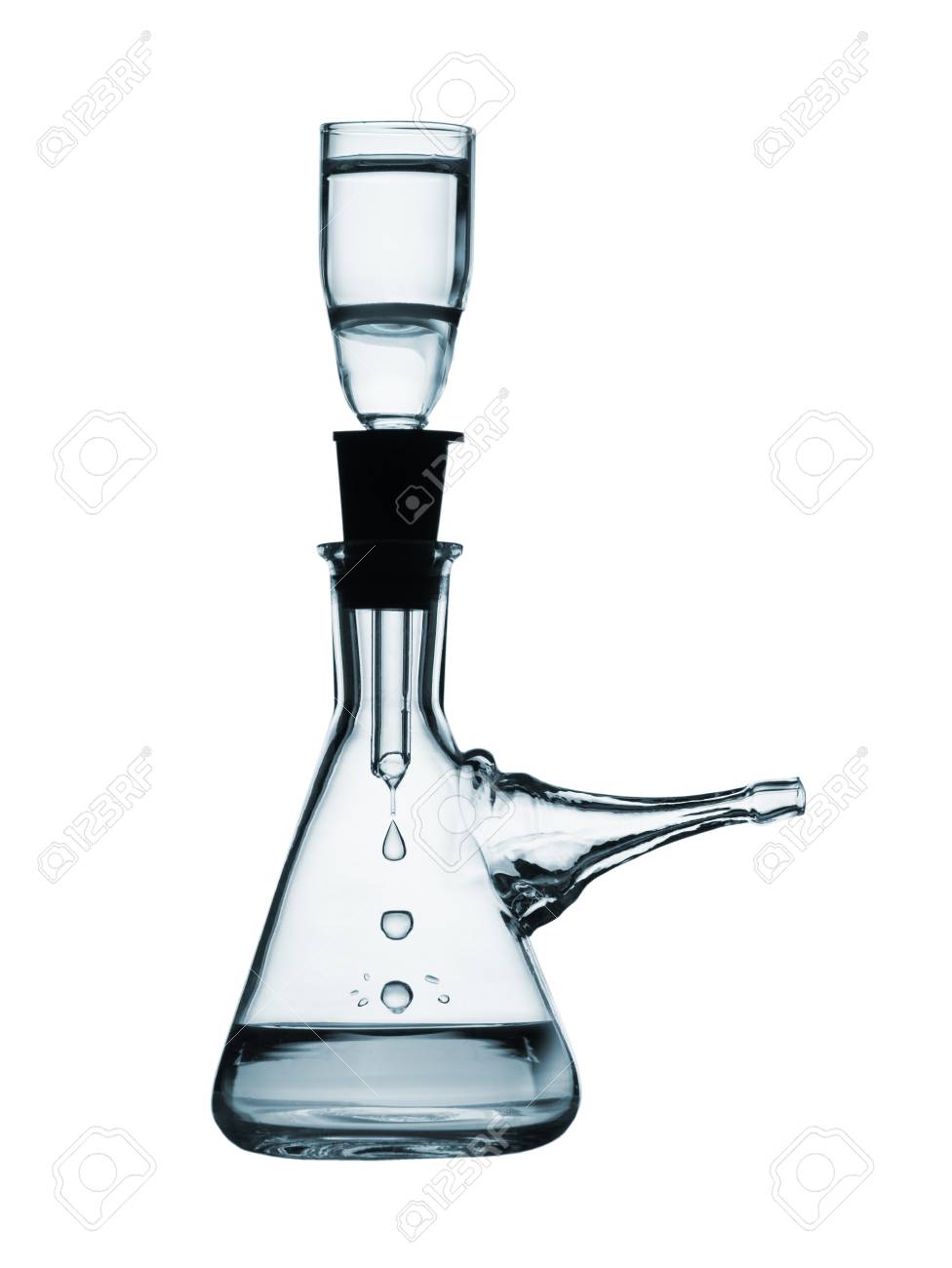 Précipité :BaSO4
Ne pas jeter le filtrat car il contient Fe3+
8
6
7
Peser le verre fritté sec et vide
Peser le  verre fritté rempli après filtration et séchage à l’étuve
Ajouter de l’eau distillée jusqu’au trait de jauge
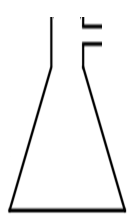 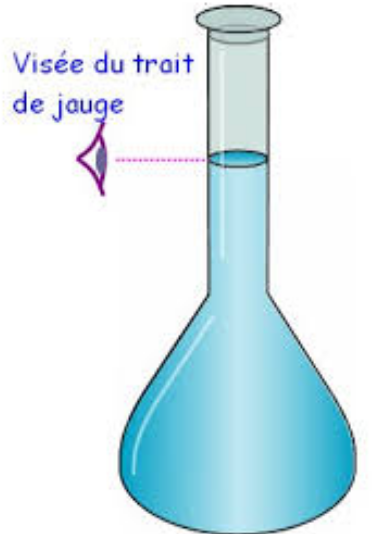 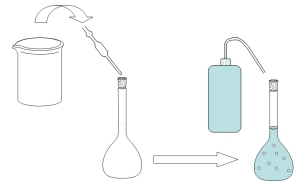 Verser le filtrat dans une fiole jaugée (250 ml)
9
le filtrat contient Fe3+
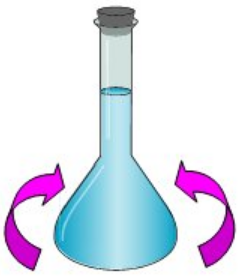 Ajouter de l’eau distillée jusqu’au trait de jauge
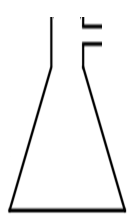 Fe3+ est réduit en Fe2+ 
par un excès de Sn2+
Ajouter alors : 
 Eau distillée.
+ H2SO4 + H3PO4  
+ qq gouttes DABS
Prise d’essai =  25 ml
À l’aide de la burette
11
13
10
Dosage des ions Fe2+ par K2Cr2O7
Verser le filtrat dans une fiole jaugée (250 ml)
le filtrat contient Fe3+
9
E° Fe3+ / Fe 2+ = 0,77V
E° Sn4+ / Sn2+ = 0,15V
14
Eliminer l’excès de Sn2+ par addition HgCl2
12
E° Hg2+/ Hg2+ = 0,91V
E° Sn4+ / Sn2+ = 0,15V
E° K2CrO72- / Cr 3+ =1,36V    
E° Fe3+ / Fe 2+ = 0,77V
Manipulation N°2 : Dosage du calcium dans l’eau d’alimentation  d’une ville.
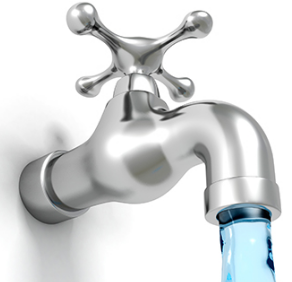 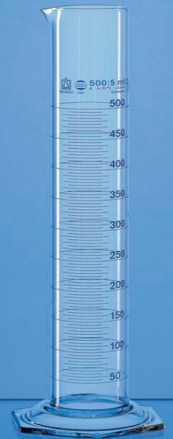 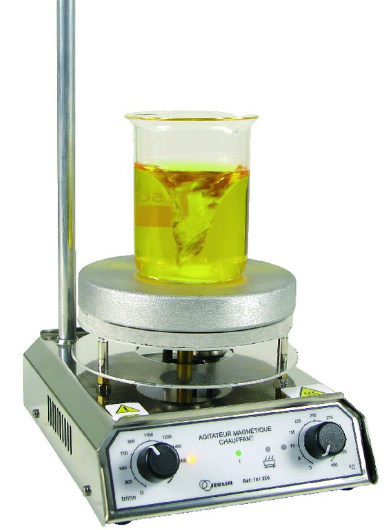 + 2 ml de HCl  (11 N)
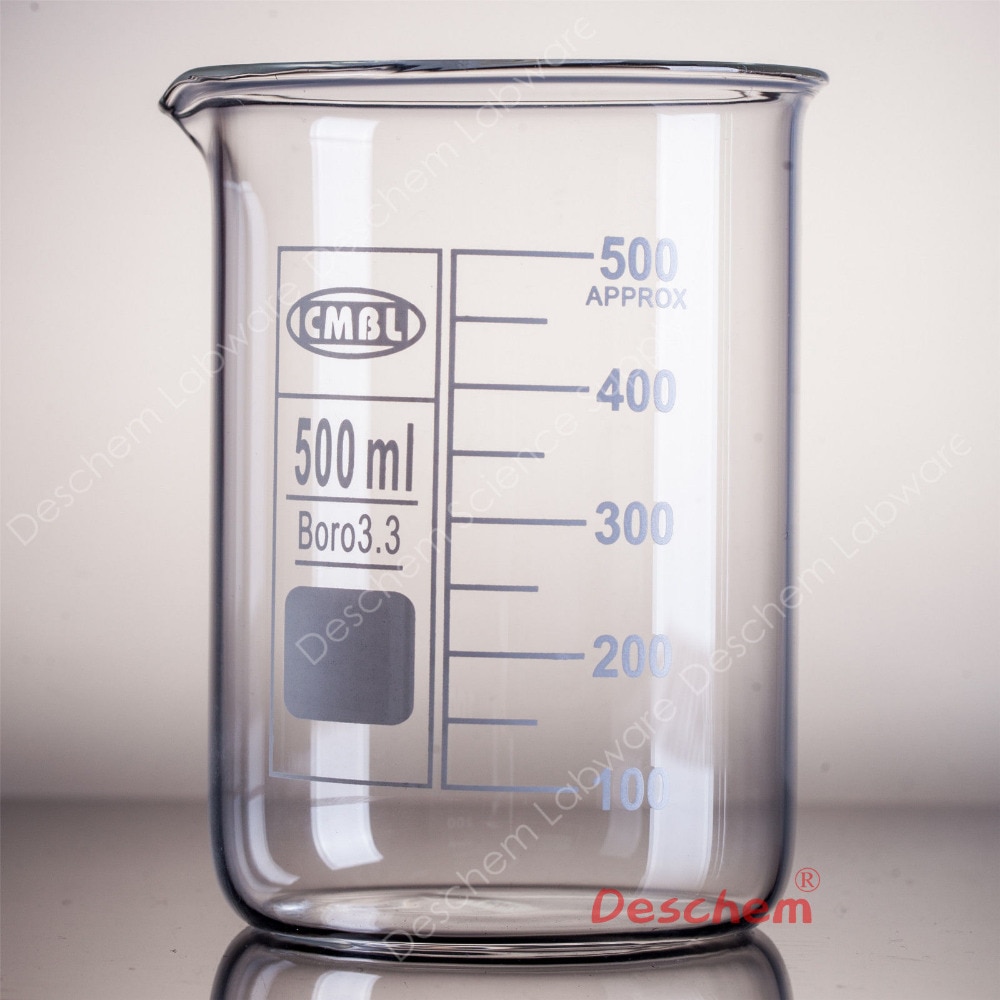 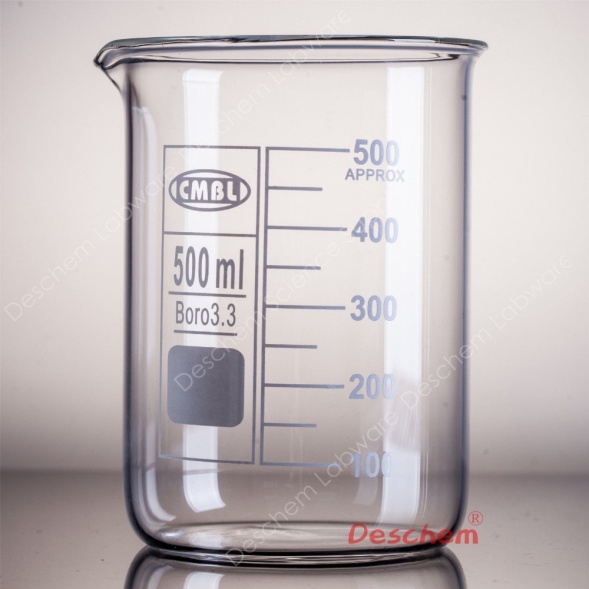 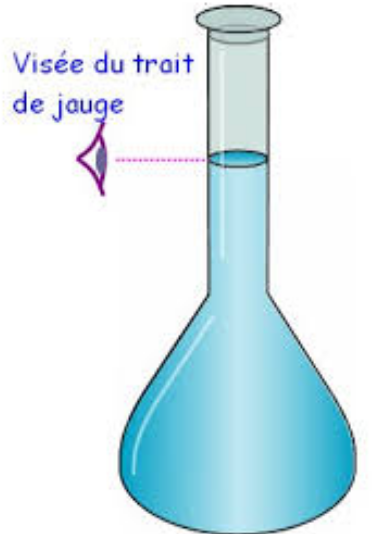 200ml
Chauffage jusqu’à environ 200 ml
250ml
2 gouttes d’héliantine
+ 40 ml   oxalate d’ammonium
Coloration rouge
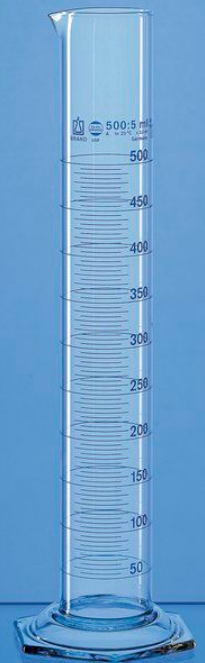 Maintenir l’ébullition 2à 3 min
+ 5 ml   NH4Cl à 25%
+ NH3  jusqu’au virage au jaune
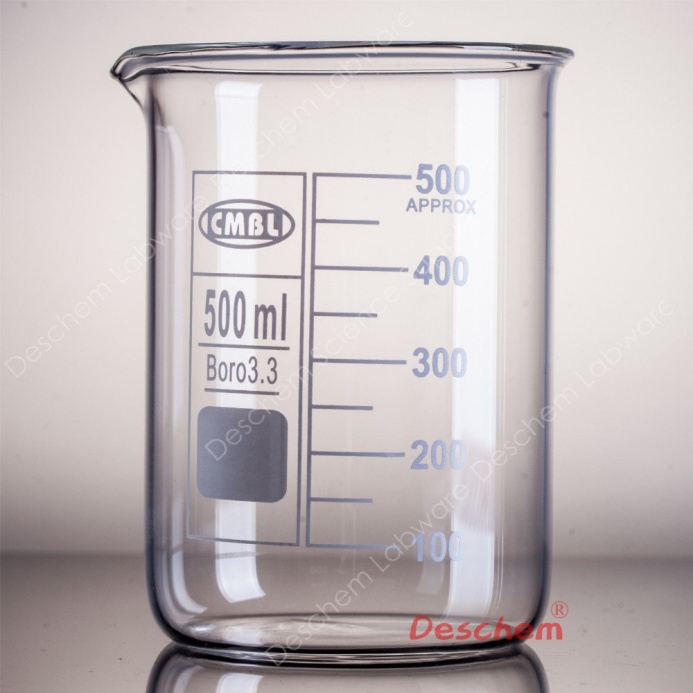 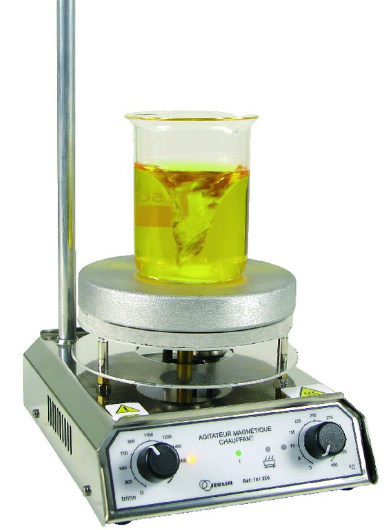 Acidifier la solution en ajoutant l’acide acétique
CH3COOH
Laisser déposer le précipité blanc
Oxalate de Ca
pKs (CaC2O4)= 8,7
Faire bouillir le mélange
pKa (CH3CO2H/CH3CO2-) = 4,75
Filtration sur entonnoir
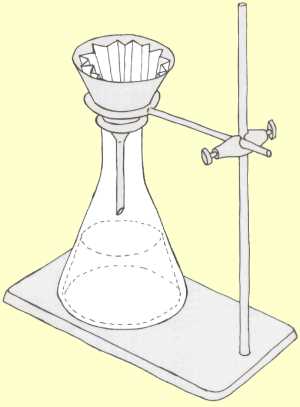 Précipité blanc
Oxalate de Ca
Excès d’oxalate
Après filtration jeter le filtrat
NH3/NH4+
CH3COOH/ CH3COO- , Cl-
…etc
Percer le papier filtre contenant le précipité avec une tige en verre
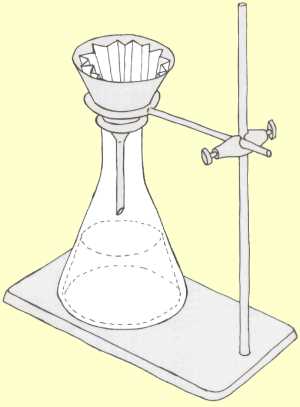 Faites passer le précippité dans l’erlenmeyer par jet d’eau à l’aide d’une pissette
Oxalate de Ca
Après, arroser le papier filtre avec 10 ml H2SO4, 6N
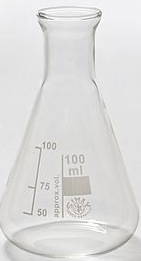 Laver 2 fois avec H2O distillée
arroser le papier filtre une 2ème fois avec
 10 ml H2SO4, 6N
Erlenmeyer propre
Laver 2 fois avec H2O distillée
Oxalate de Ca
dissout
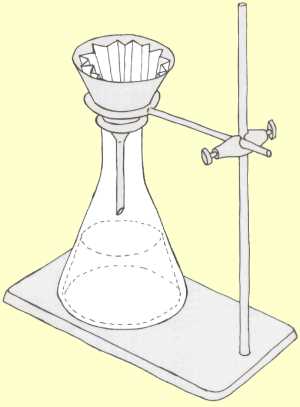 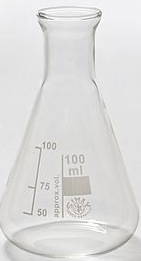 Ca2+
(C2O4)2-
Oxalate de Ca
dissout
Dosage des ions Oxalate (MnO4)-
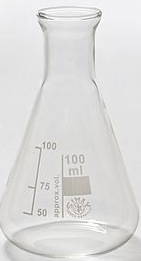 E°MnO4- /Mn2+ = 1,51 V    E°CO2/ H2C2O4= - 0,48V
Ca2+
(C2O4)2-
Oxalate de Ca
dissout
Manipulation N°3 : Préparation et analyse du sel de Mohr .
Une masse m1 de sulfate ferreux FeSO4,7H2O) et une masse m2 (sulfate d'ammonium (NH4)2SO4) sont dissoutes dans un minimum d'eau.
Le sel de Mohr est alors précipité par addition d'un volume conséquent d'alcool.
Après filtration et lavage à l’alcool, on recueille le sel de Mohr.
+
2+
2-
(NH4) 2Fe    (SO4)2,  x H2O
Mise en solution dans l’eau distillée
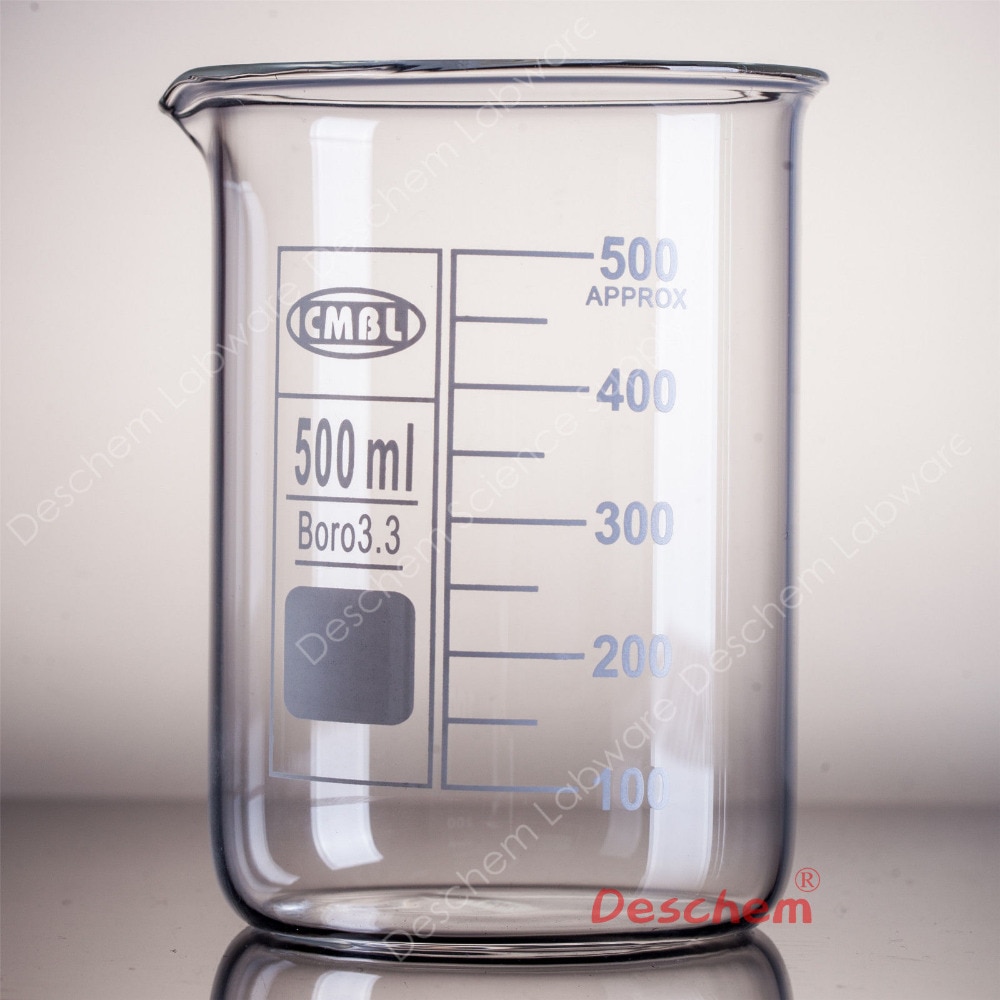 Dosage des ions Fe2+ par MnO4-
2+
2-
2-
+
2+
(NH4) 2Fe    (SO4)2,  x H2O
Fe
(SO4)2
Dosage des ions sulfate par Ba2+